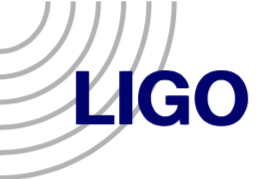 ITM03; LHO ITMx
Post O2 inspection
LIGO-T1800013-v1
A feature was found at the location predicted by TCS. This feature is highly absorbing.  This feature was present in the scans of the optic as received from the coater.  
No other absorbers over 20 ppm were found in the center 60 mm of the optic.
Authors: G. Billingsley, L. Zhang January 2018

G

Scatter
Experimental process
Scatter measurement - The map before installation: measured after First Contact cleaning with ion gun.The map after O2: measured as-returned from LHO, no cleaning
Cleaning with ion gun because there was some dust visible when checking with a flash light.
Gentle absorption: the measurement was carried out with a beam of 0.3mm in diameter and 0.9W, i.e. 12.7W/mm^2. The lower limit of sensitivity for this scan was about 20ppm.
High resolution probe of the high absorption spot. The measurement was done with a beam of 60 um in diameter at 25 mW, i.e. 8.8 W/mm^2.
All scatter and absorption data are referenced from LIGO-E1000766
ITM03 scatter
In chamber view, before install, after removal
Scatter before installation: 5.6 ppm.  Scatter after installation 6.3 ppm
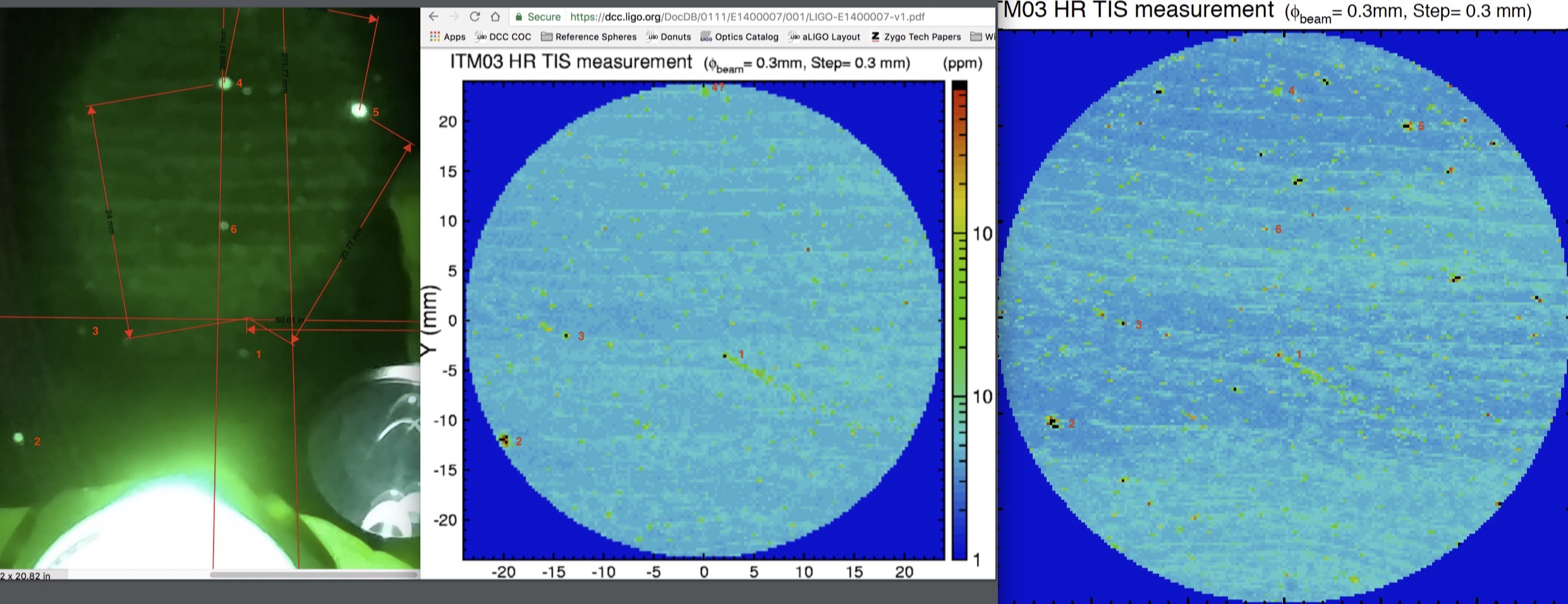 Spot # 2 found to be the high absorber, 
Present in “before” and “after” scatter scans
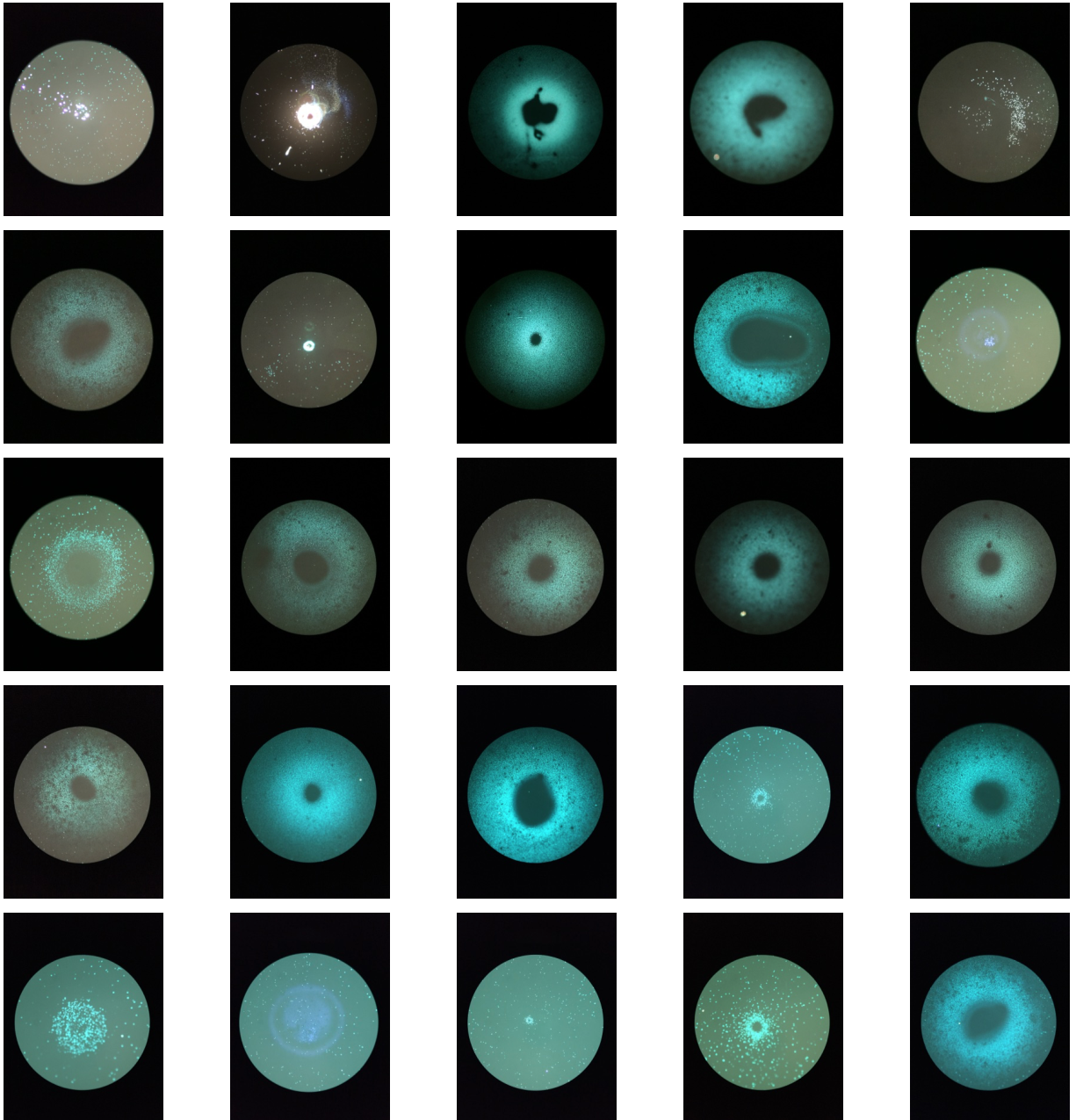 Interesting 1
Features found within a radius of ~60 mm of center.
1 mm ∅ field

Center scale squares are 50 µm
Absorbing
Interesting 2
Interesting 3
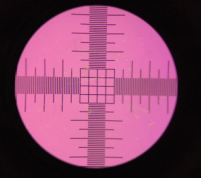 Interesting 1 (5, -27)
Branch-like center structure
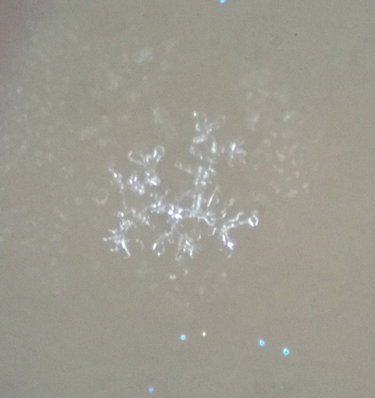 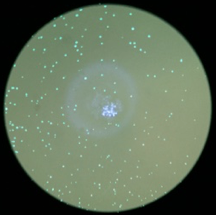 Interesting 2 (-8, -39)
Shown in bright field
~80 µm in diameter
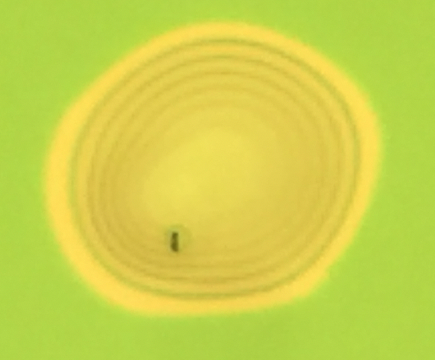 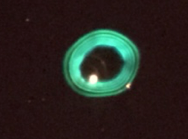 Interesting 3 (-60, -43)
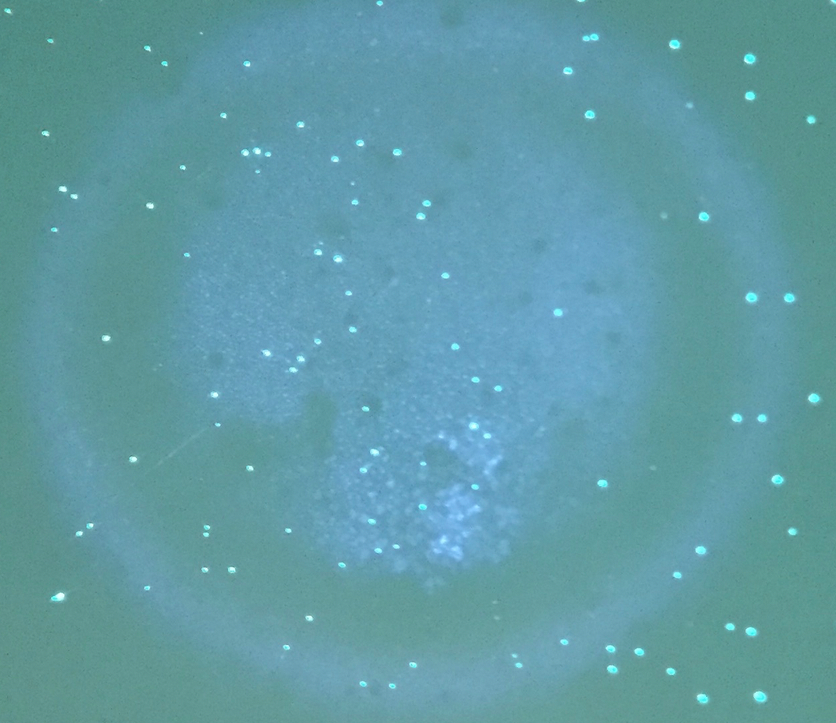 Center is filled
Absorption spot
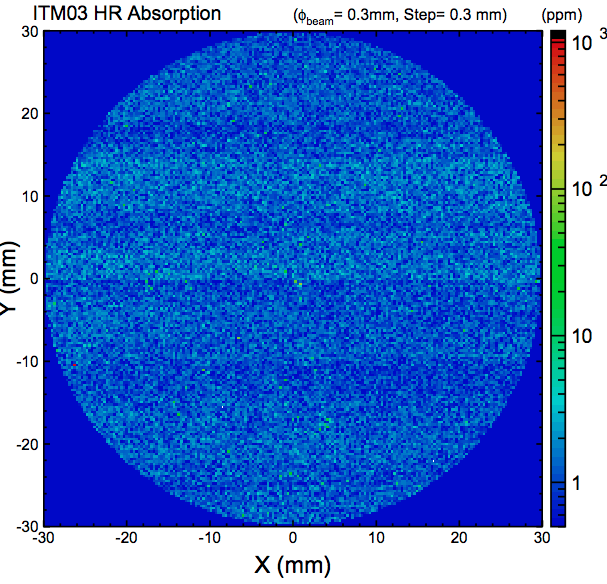 noise floor ~20 ppm
Probe absorption with smaller beam
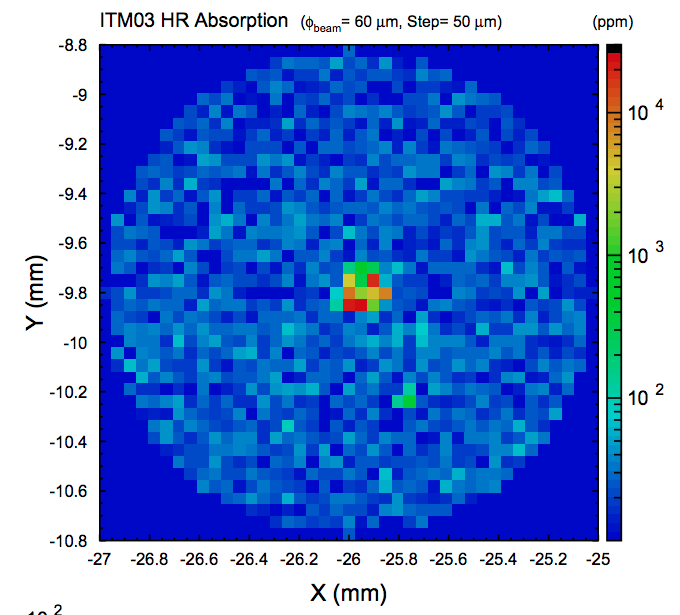 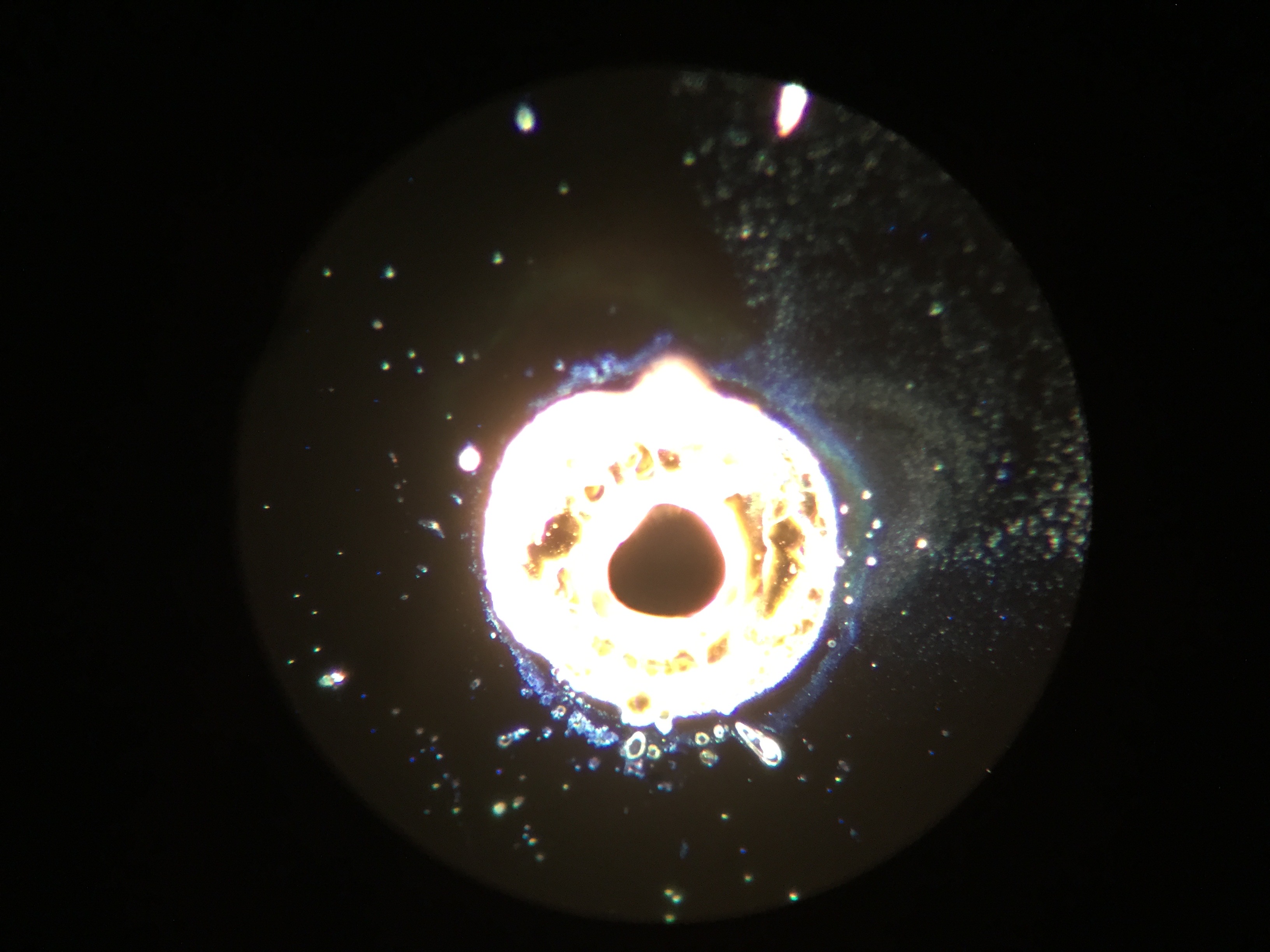 absorber: 155 µm across bright center
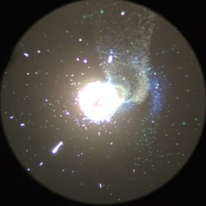 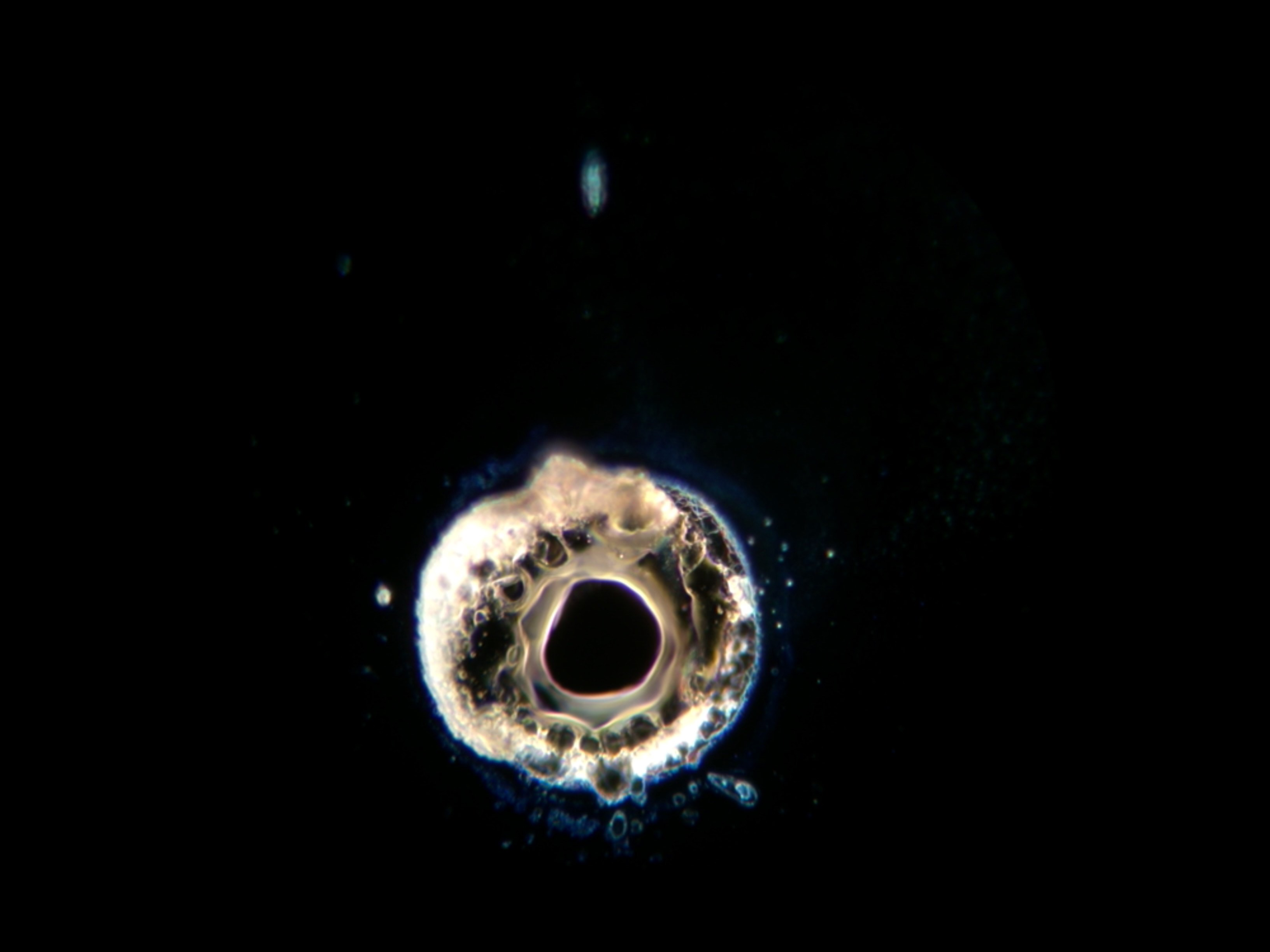 absorber: 155 µm across bright center
Absorption spot seen in figure data?
Polished and coated data 60 mm mask (orange circle)0.06 nm rms polished, PV 0.49 nm0.08 nm rms coated, PV 1.06 nm - 1 pixel = 400 µm
Interesting point #1 is in a similar, though not exact location to the point seen low right.
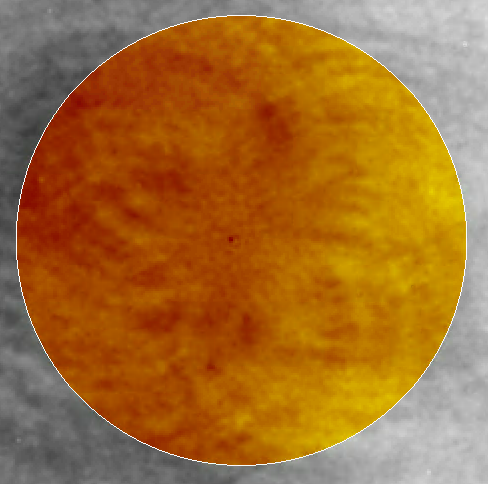 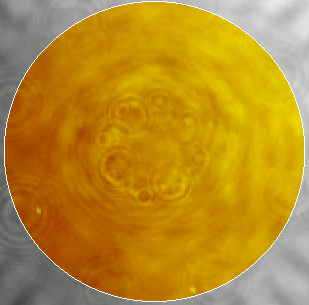 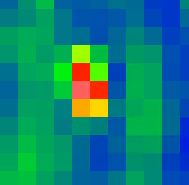